ENDNOTE FOR SCIENCE AND ENGINEERING
JAMES SODERMAN
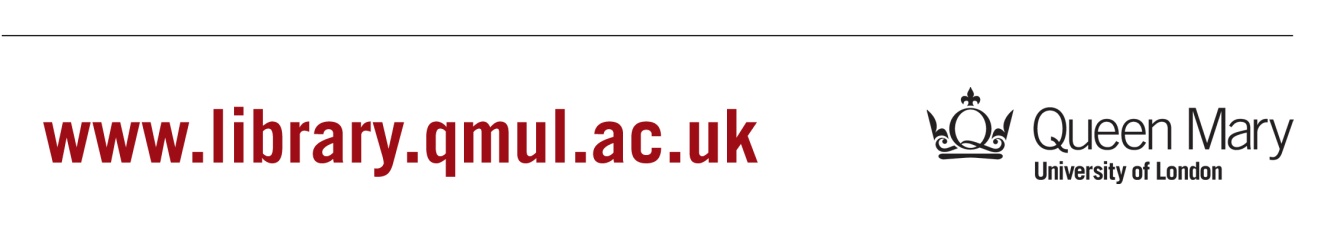 Where are you now with Endnote?
Go to www.govote.at 
Use the code 97 67 79
Learning outcomes
After this session you will know how to:

Set up a new Endnote library
Manage your references
Incorporate your references into Word documents
Create different types of bibliographies
Import PDFs
Sync your desktop version with your online version/app
Which version to use?
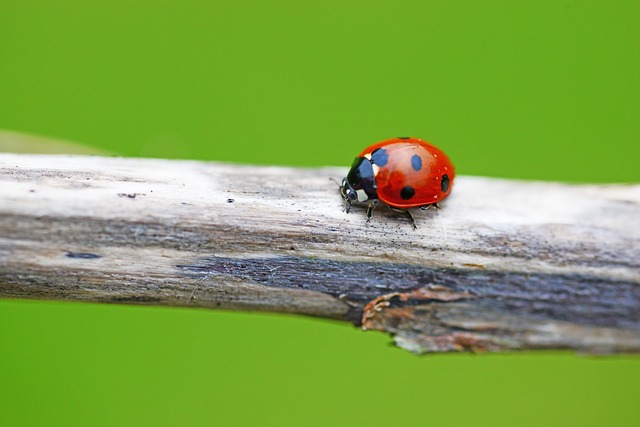 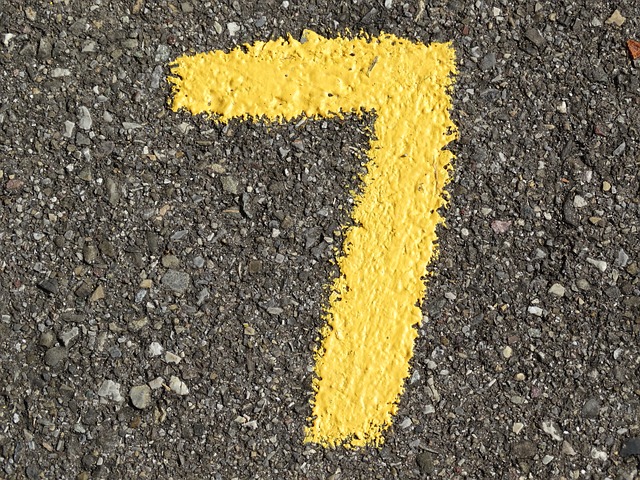 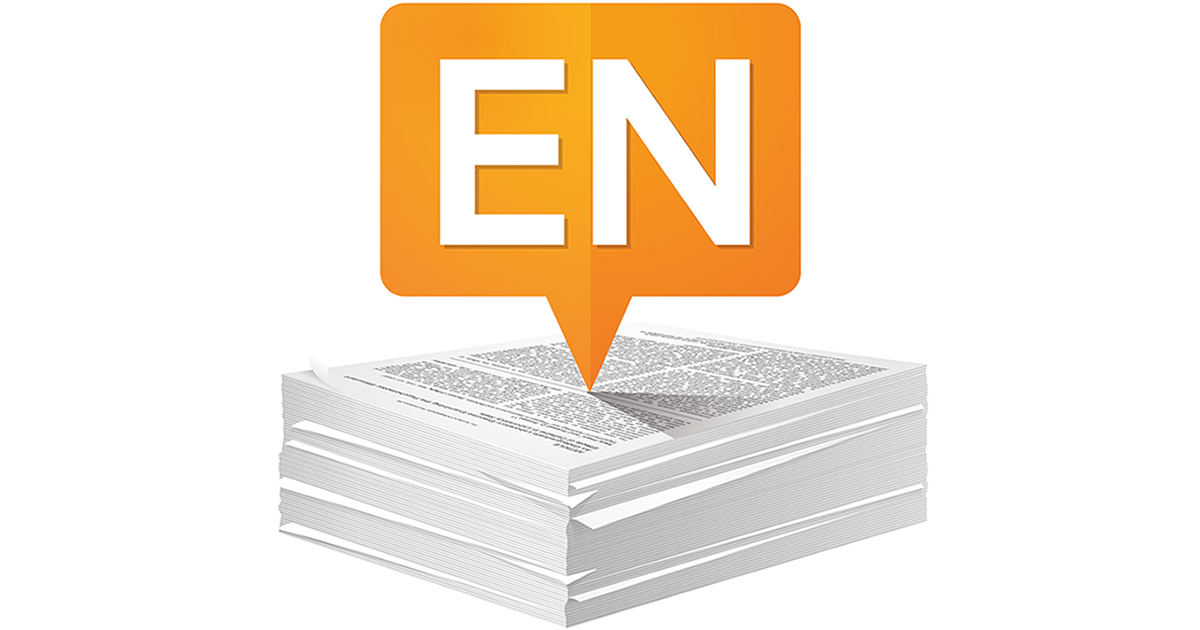 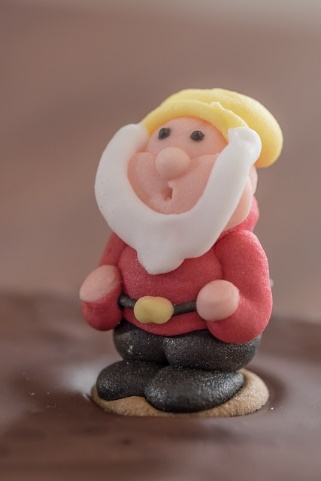 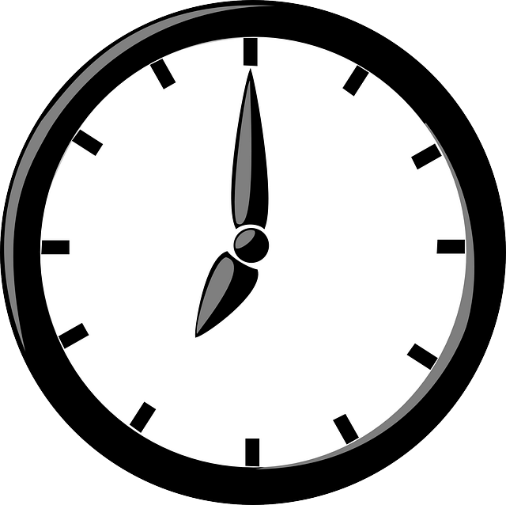 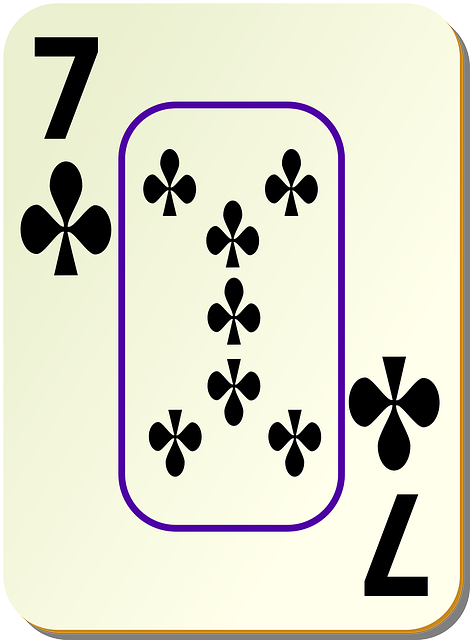 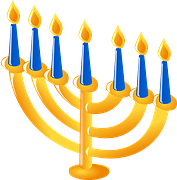 http://goo.gl/eRJHVA
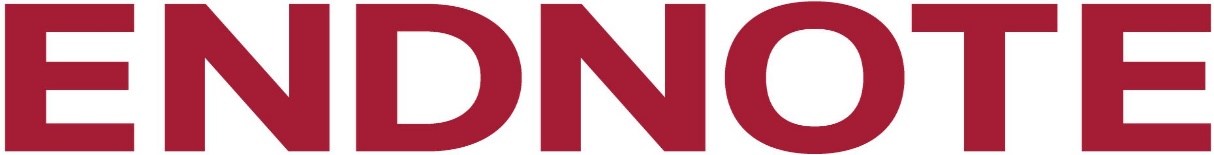 NOV 2015
http://www.library.qmul.ac.uk
6
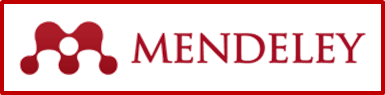 7
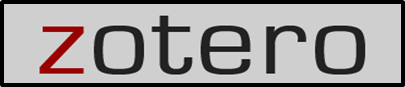 8